Movilidad Estudiantil
Consejo de Rectores

Agosto de 2012
Coordinación de Tecnologías de Información
Movilidad estudiantil
El desarrollo del módulo de Movilidad Estudiantil en el Sistema Escolar permitirá a los alumnos de un Centro Universitario registrarse a cursos de cualquier otro Centro siempre y cuando cumpla con los requerimientos específicos para cada curso.

Los CU contarán con la facilidad de generar la Oferta Académica de Movilidad para cada ciclo escolar y podrán manejar esta Oferta con una agenda especial para registro de Movilidad.
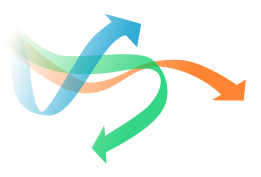 Procesos Desarrollados
Registro de alumnos para personal administrativo del CU
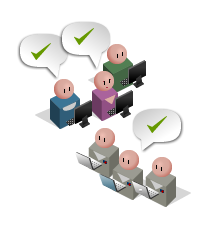 Se desarrolló una forma con la que el personal administrativo autorizado de Centro Universitario puede registrar alumnos de cualquier otro Centro en su oferta de movilidad.

Esta forma de registro es igual a la forma que actualmente usa el personal administrativo de CU para registro regular por lo que no es necesaria capacitación alguna.
Auto Registro de alumnos en oferta de movilidad.
Se desarrolló una forma para que los alumnos puedan hacer su registro a cursos de oferta de movilidad aplicándose las reglas establecidas para este proceso.

Esta forma de auto registro es igual a la forma que actualmente usan todos los alumnos de CU para su registro regular por lo que no es necesaria capacitación alguna para los alumnos.
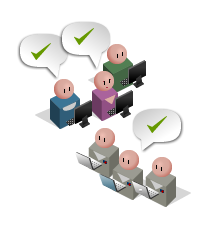 Forma de generación de oferta de movilidad
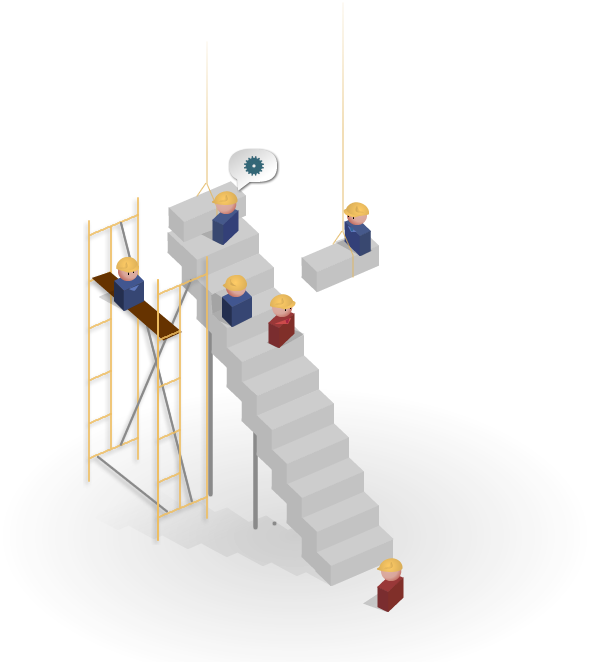 Se desarrollo una forma para que los usuarios de CU puedan establecer la oferta de cursos de movilidad que estará a disposición tanto de alumnos del propio Centro como alumnos de otros Centros.

La forma para PA de Movilidad permitir que se indiquen las siguiente combinaciones:
Cursos para alumnos de la misma carrera y CU a que pertenece el curso.
Curso de la misma carrera a que pertenece el Curso (para toda la Red Universitaria)
Curso para alumnos del mismo CU (diferente carrera que el Curso)
Curso para alumnos de una carrera diferente (para toda la Red Universitaria)
Curso para alumnos de una determinada carrera y determinado CU (diferente carrera diferente CU)
Curso para alumnos de un determinado CU (diferente al que se encuentra inscrito)
Para todos los alumnos con estatus activo.
Agenda de registro de movilidad
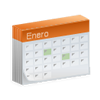 Se desarrolló una forma para que los usuarios de CU puedan generar su agenda de registro de cursos de movilidad. 

Esta agenda se aplica en la forma de registro a cursos que usarán los alumnos.

La forma de registro para personal administrativo no esta sujeta a agenda.
Registro de Historia Académica de Cursos Externos a U de G
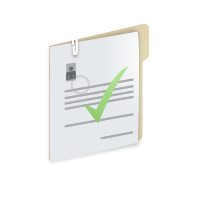 En el mantenimiento a Historia Académica de los alumnos se cuenta con la opción de registrar un curso que no sea parte de los planes de estudio de la Universidad de Guadalajara, es decir, cursos atendidos por el alumno en otras Instituciones ya sea nacionales o internacionales.